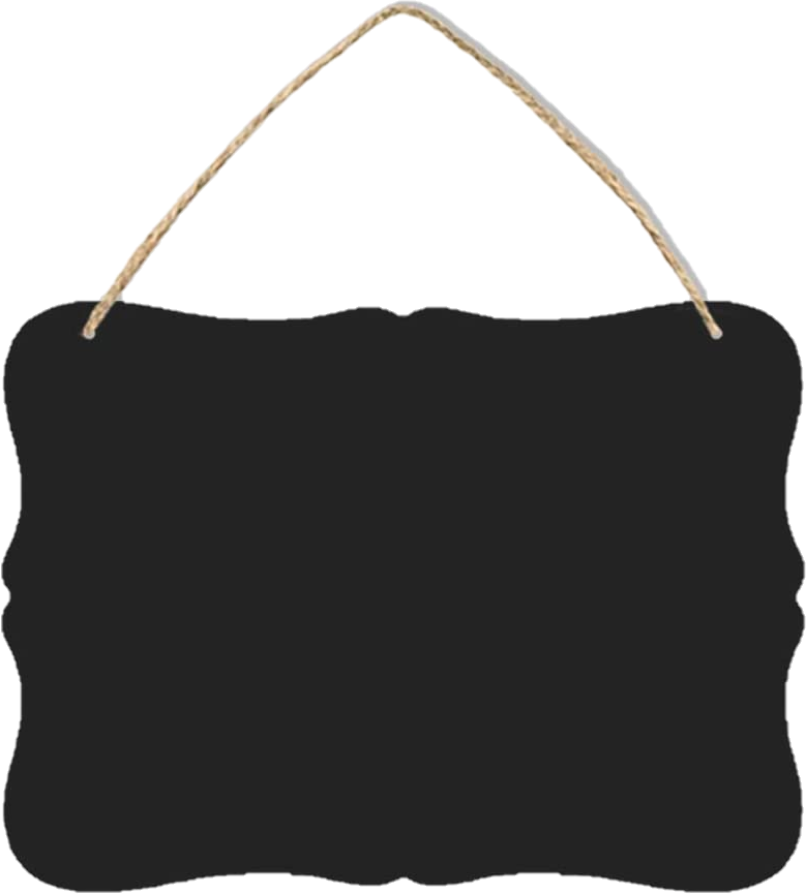 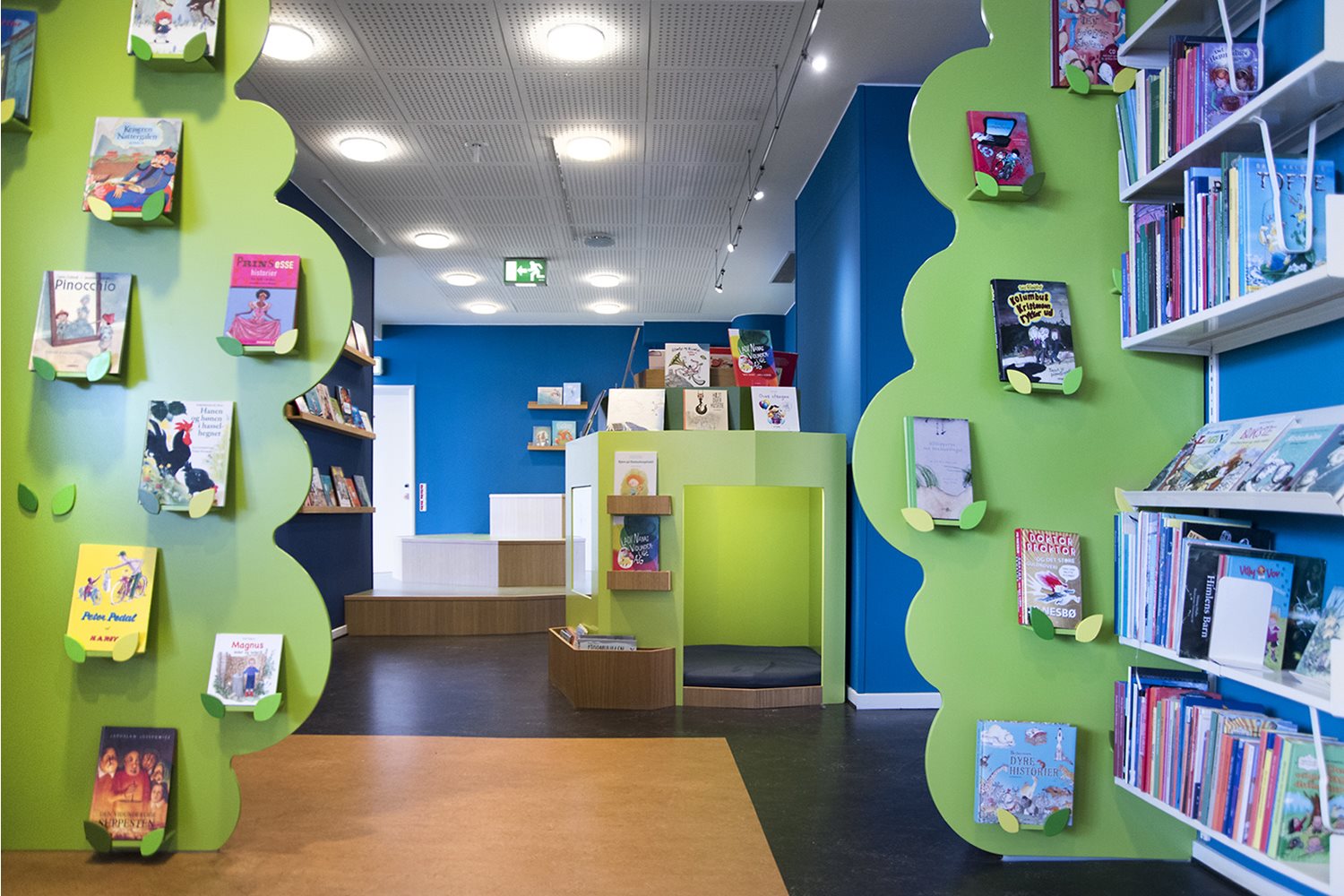 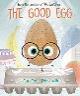 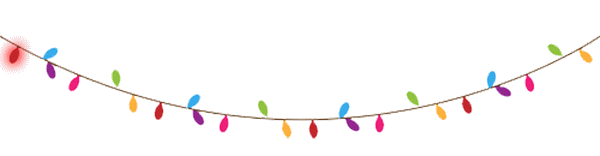 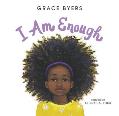 Counseling Library
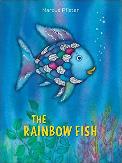 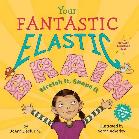 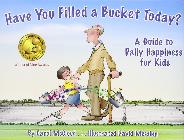 Bullying
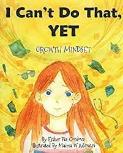 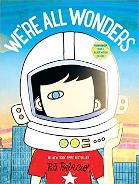 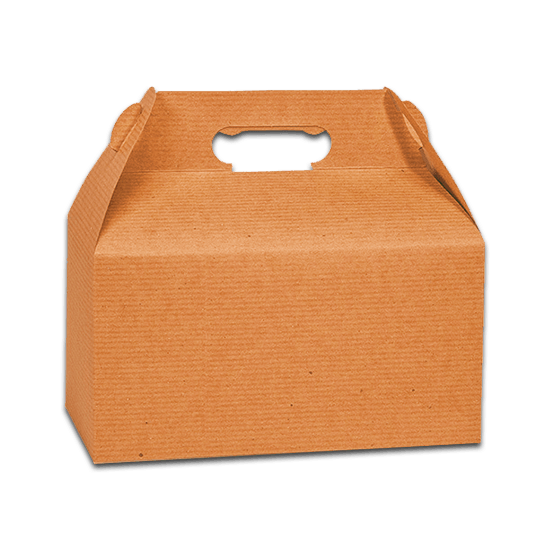 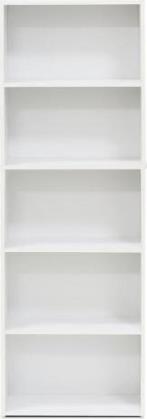 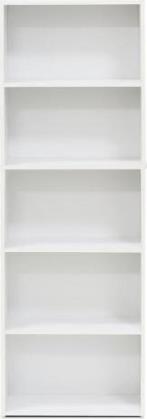 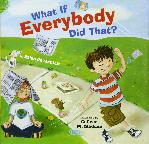 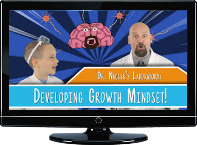 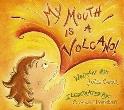 Mindset
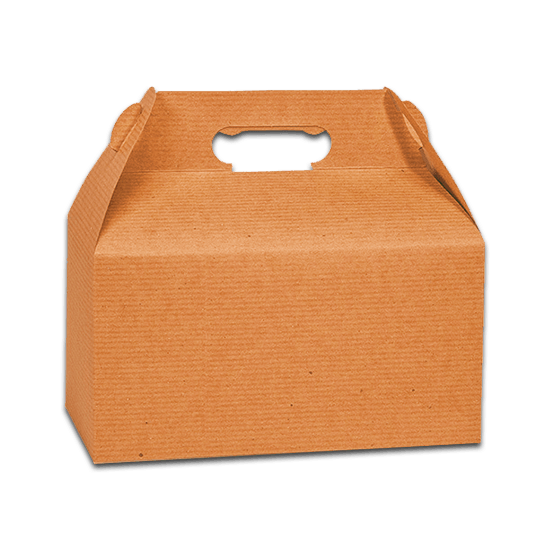 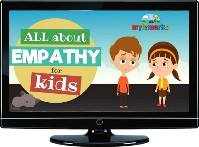 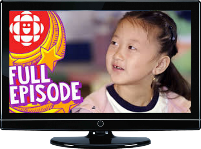 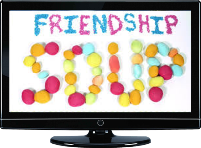 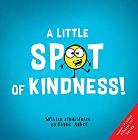 Kindness
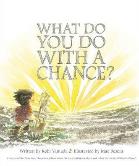 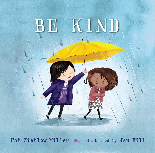 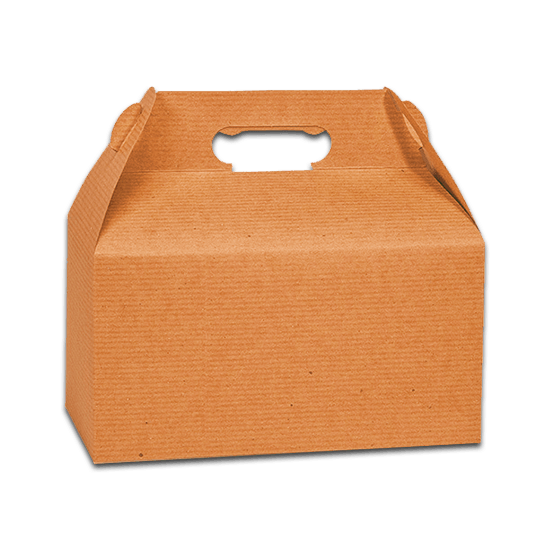 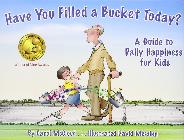 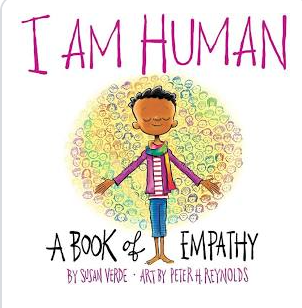 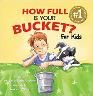 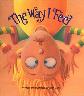 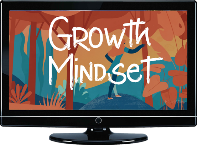 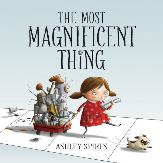 Mindfulness
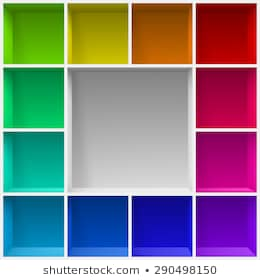 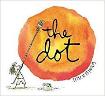 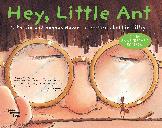 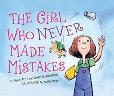 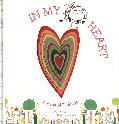 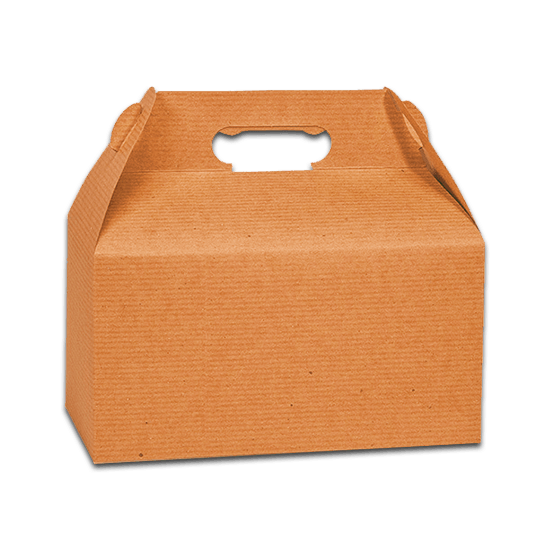 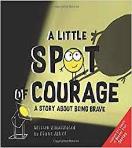 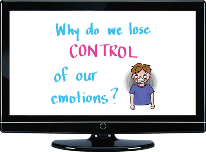 Bullying
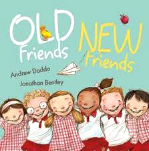 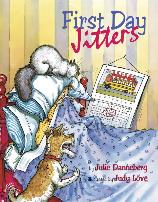 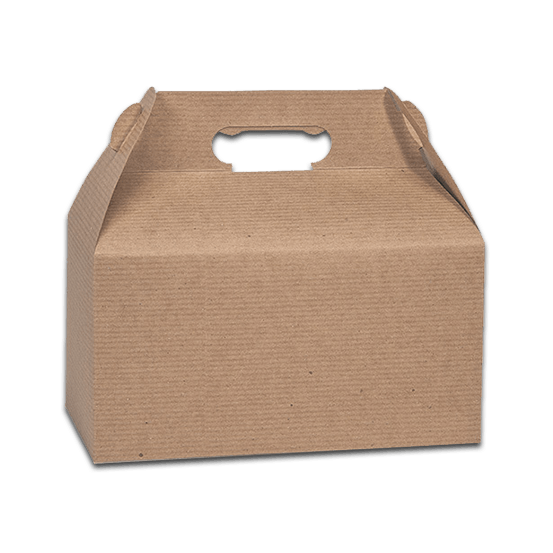 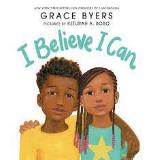 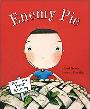 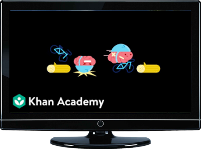 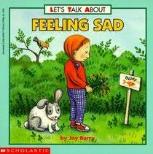 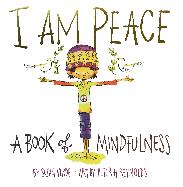 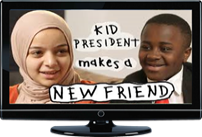 Friendship
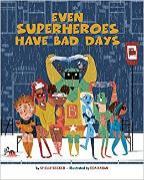 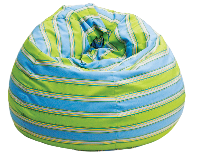 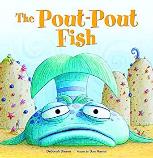 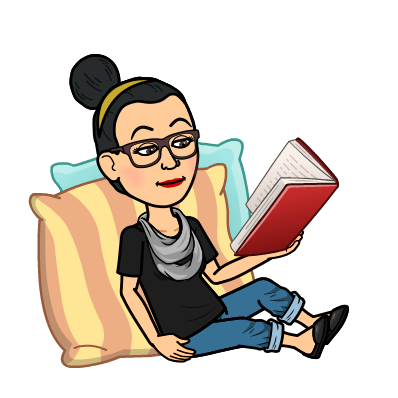 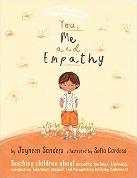 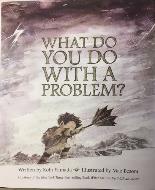 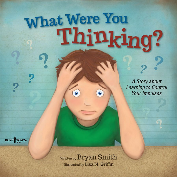 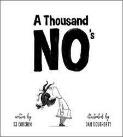 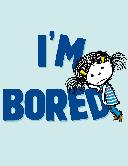 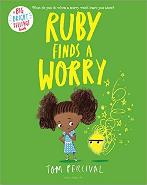 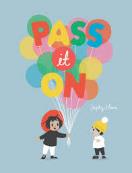 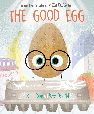 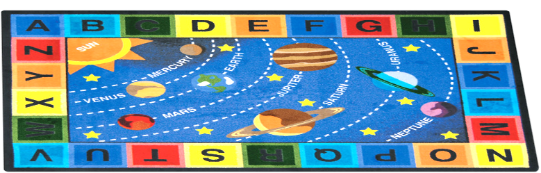